Works in Progress
Funding Your Research and Creative Activities
Presented by Anya Andrews, Ph.D., 
Director of Research Initiatives, 
Associate Professor of Medicine
COM Research Office: Leadership
Leadership
How we can help
Griffith Parks, Ph.D., Associate Dean for Research, Professor and Director of BSBS 
Edward Ross, MD, Assistant Dean for Research, Professor and Chair of Internal Medicine
Anya Andrews, Ph.D., PMP, Director of Research Initiatives, Associate Professor of Medicine
Identify funding opportunities
Research project concept development
“Seed” funding and scholarship support
Research collaborator, mentor, partner engagement
Grantsmanship support
Proposal review – scientific, technical, editorial
COM Research Office: Research Administration
Research Administrators
How we can help
Elise Dantuma, MBA, Manager, Contracts and Grants
Melissa Crawford, Contracts and Grants Specialist IV
Janice McFarlane,  Contracts and Grants Specialist I
Pre- and post-award management
Grant budget development
Grant application assembly
Research compliance support
Coordination with UCF ORC
COM Research Office: Biostatistics
Biostatisticians
How we can help
Julia Soulakova, Ph.D., Biostatistician, Associate Professor of Medicine, BSBS
Matthew Robinson, MS, Biostatistician, Assistant in Medicine
Xiang (Shawn) Zhu, MS, Biostatistician, Assistant in Medicine
Research design
Sample size and power analysis
Statistical procedures
Data analysis
Statistical support for grants
Biostatistician Service Request: https://tinyurl.com/COMBiostatsForm
Exploring Opportunities
I would like to find some relevant research opportunities in my area, but I don’t know where to start.
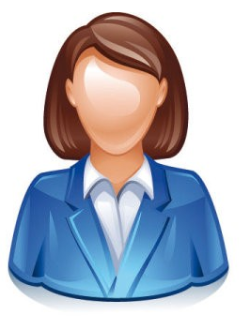 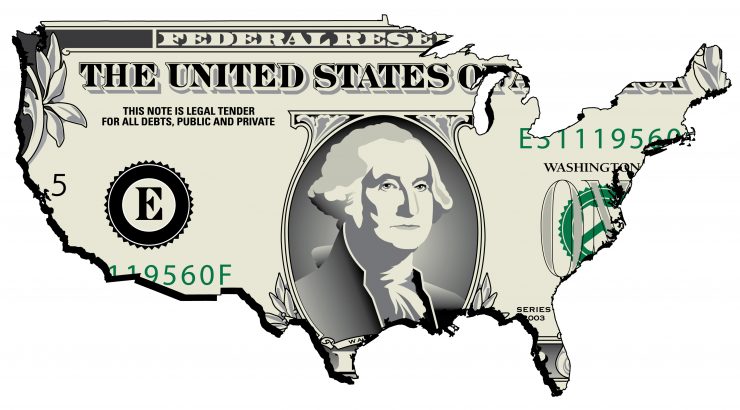 Federal Funding Opportunities
www.grants.gov – a federal grant opportunities search engine
www.fedbizopps.gov – a federal contract opportunities search engine 
National Institutes of Health (NIH) Office of Extramural Research http://grants.nih.gov/funding/index.htm   
National Science Foundation (NSF) http://www.nsf.gov/funding/ 
Pivot (https://pivot.proquest.com) – a search portal for government and private grant funding sources, including international funding sources and collaborators (subscription is paid by UCF)
LibGuide for Pivot -  https://proquest.libguides.com/pivot
State of Florida Funding Opportunities
Florida Department of Health 
James & Esther King Biomedical Research Program
Bankhead-Coley Cancer Research Program
Ed & Ethel Moore Alzheimer’s Disease Research Program
Department of Children and Families (DCF)
Prevention Partnership Grants (PPG)
Homelessness Prevention Grants
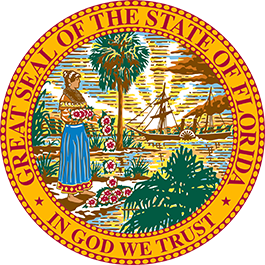 Private Funding Opportunities
Foundation Center’s Philanthropy News Digest – RFPs submitted by grant makers
Foundation Center – a large portal on philanthropy, offers training, funding info, data, etc.
Foundation Directory Online –  search for grant makers nationwide
Guidestar – search for foundations using keywords
Health Grants Information Center – listing of 100 largest U.S. grant making foundations
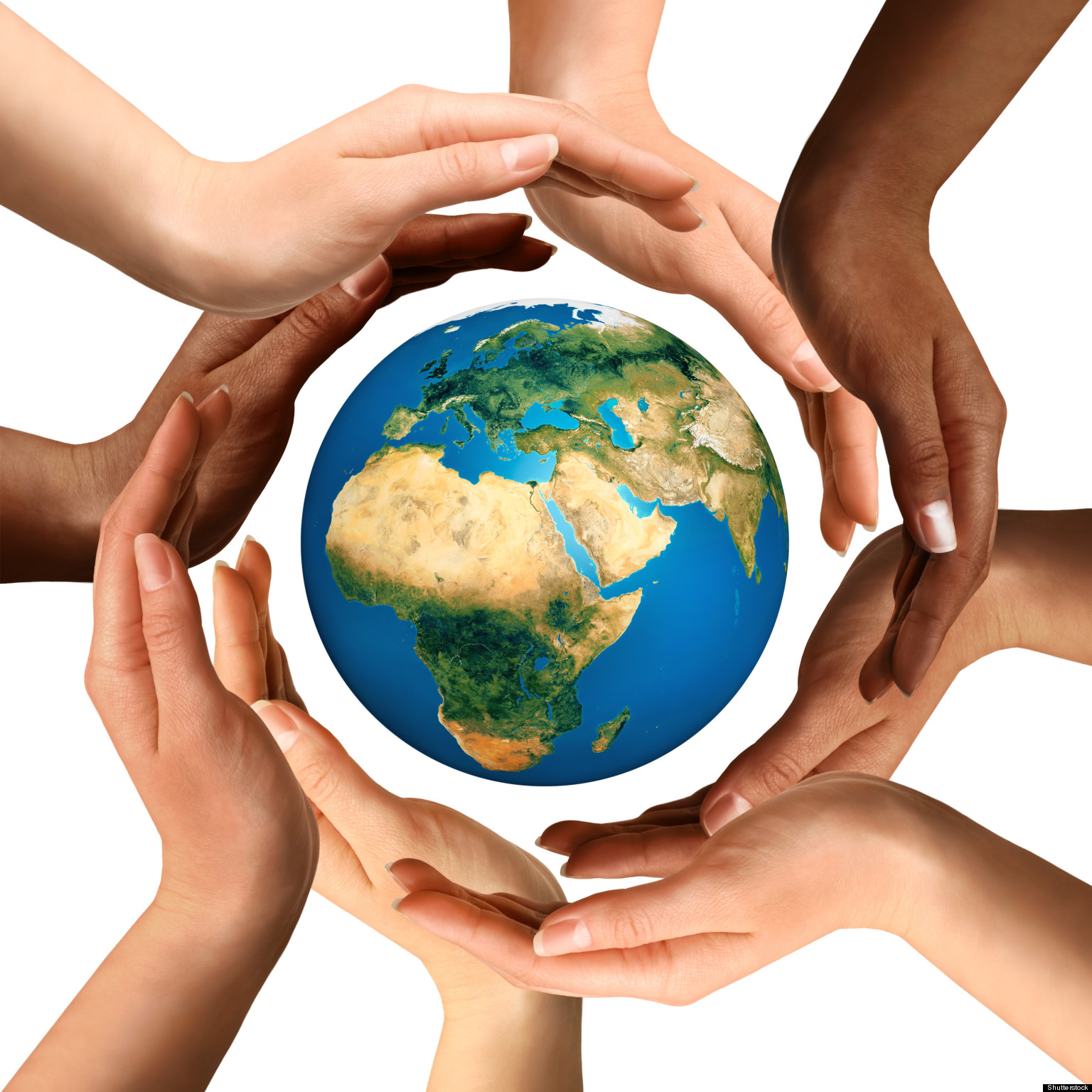 Internal Grant Opportunities
Individual COM departments provide “seed” grants based on funding availability
COM Internal Seed Grants (available annually): up to $30,000 per project, traditional peer-reviewed proposal process, RFP to be announced in Jan 2020.
UCF Seed Funding Program managed by the Office of Research and Commercialization
Exploratory Research Awards
Shared Research Facility Usage Award
Team Building Award
Interdisciplinary Team Enhancement Award
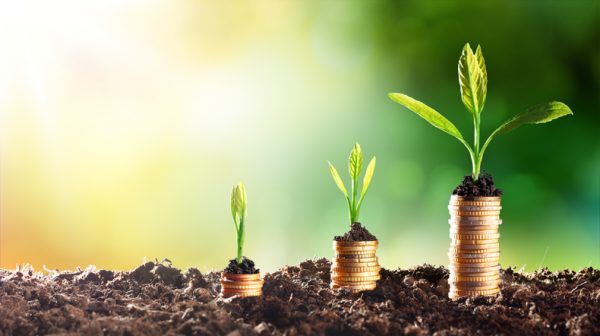 Opportunities for Young Investigators
NIH Research Career Development K-Awards 
NSF CAREER Awards
UC Berkley Database of new and young faculty opportunities
Recognition of funded Early Career Development grant recipients: faculty may apply to ORC for $10,000 in support of a doctoral student
Planning a Research Project
I have a fairly solid idea for a research project but I don’t know what kind of project expenses I should plan for in the grant budget.
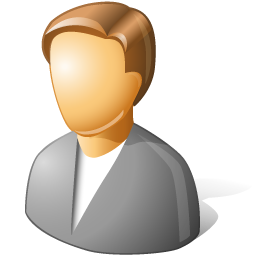 Planning a Research Project: Common Project Expenses
Collaborators/Consultants (internal or external)
Graduate Research Assistants (traditional student assistantship or hourly OPS appointment)
Software, hardware, or other equipment for the study 
Consumables
Subscription fees for databases, knowledge bases, scientific and industry reports
Specialty services, e.g., transcription, standardized patients, high-performance computing, and others
Research participant incentives
Statistical support
Publication and dissemination costs (scientific meetings, conferences, symposia)
Let’s keep the conversation going!
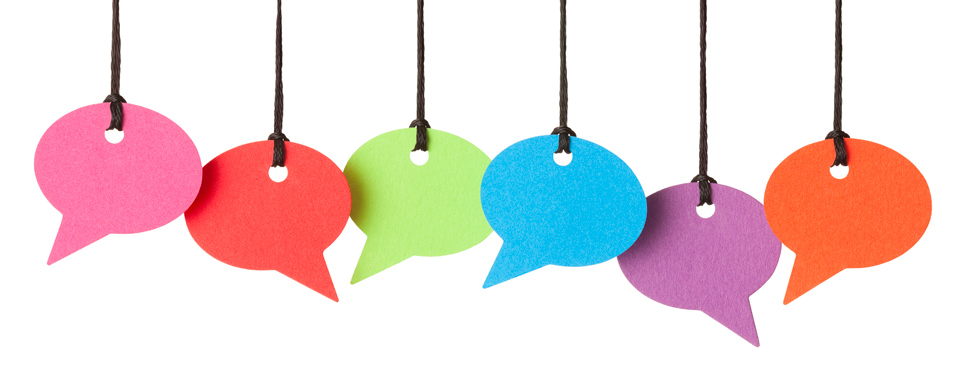 Suggest topics of interest for future sessions
Reach out if you need help or would like to brainstorm research project ideas
Tell us how we can better meet YOUR needs
Thank You!
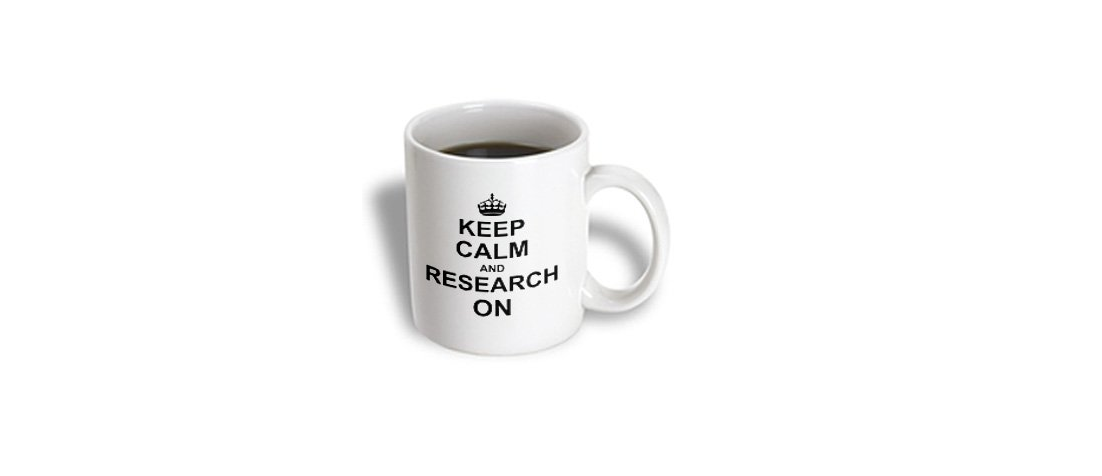 Dr. Anya Andrews 
Email: anya.andrews@ucf.edu  
Phone: 407-266-7077

		Our website:
https://med.ucf.edu/research/research-office/